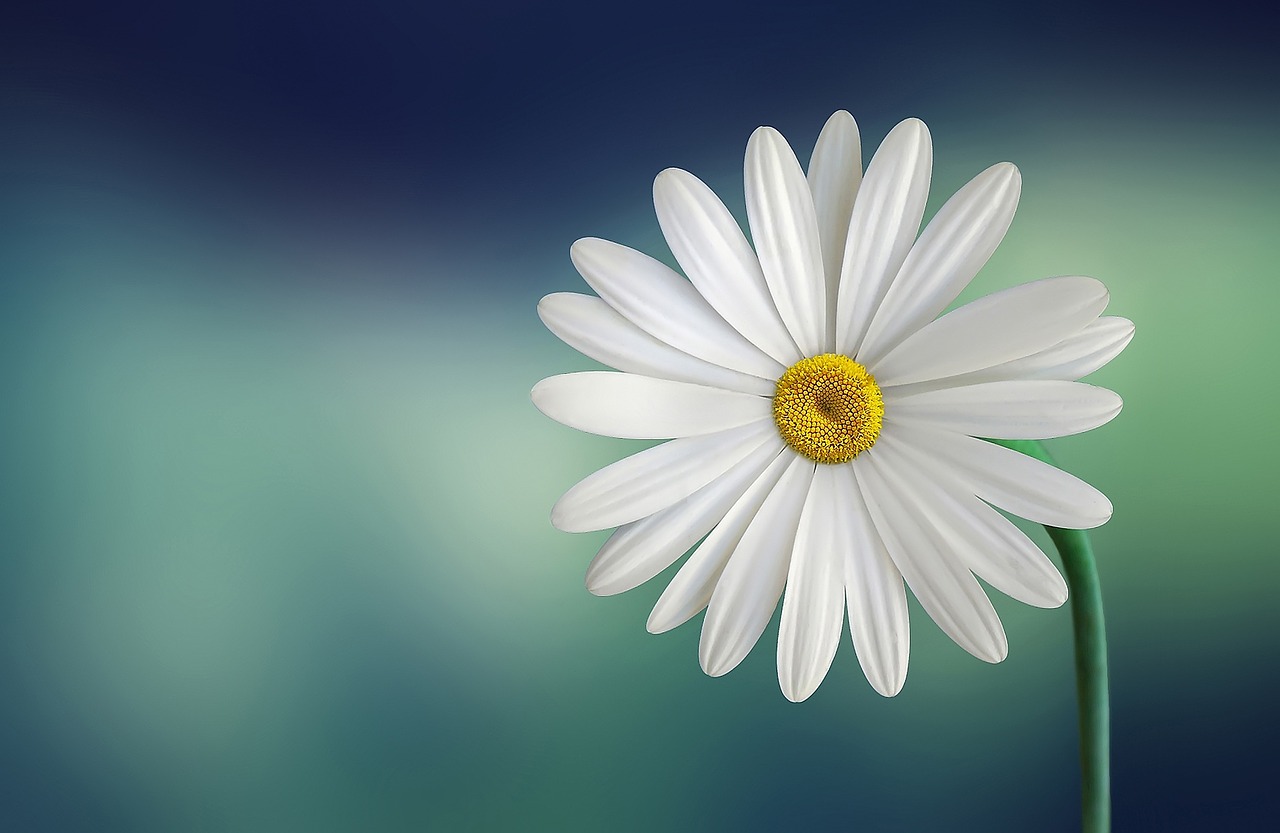 THE 
PERFECT 
MAN
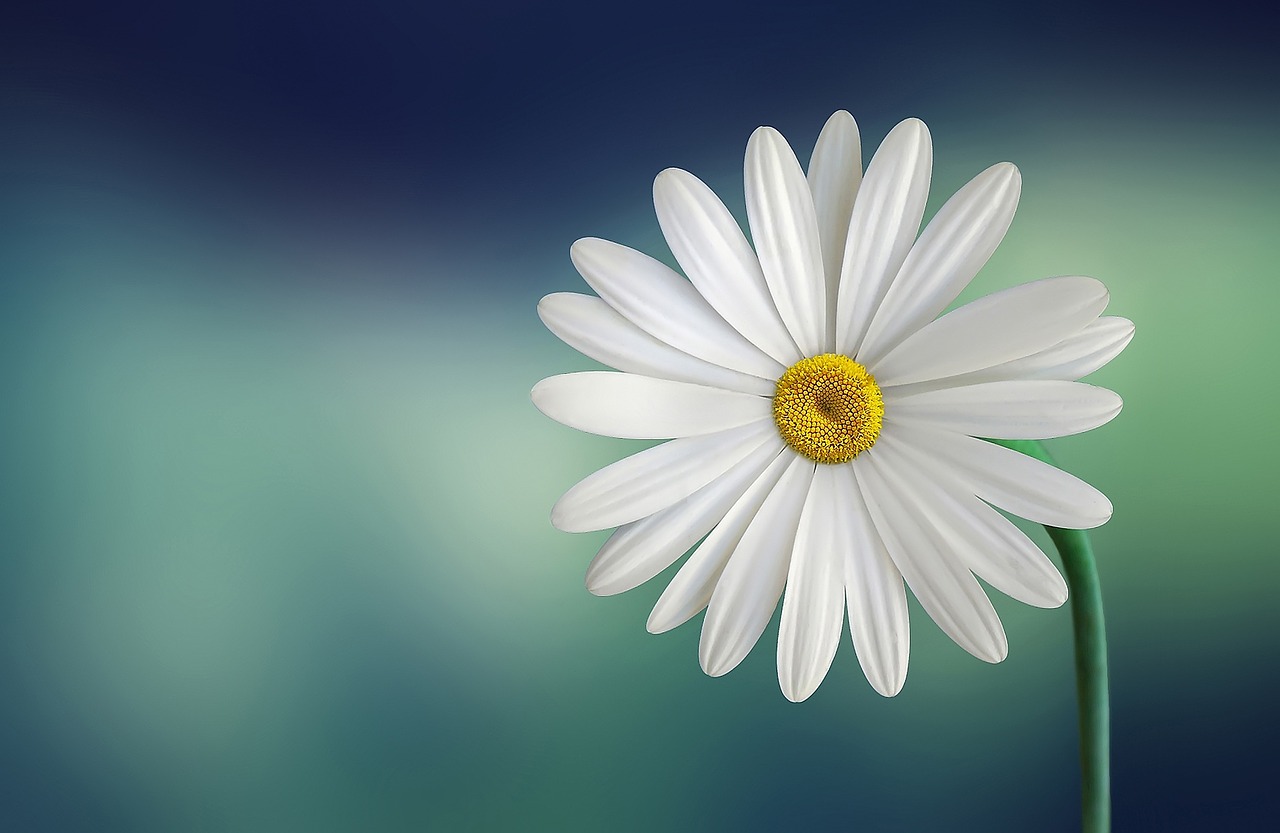 1Jesus says I must be born again,
Give my heart to Him and let Him reign,
Rend my heart now and not my garment,
With contrite spirit, Lord I repent.
Refrain:O Change my heart, transform me, I pray,
Take my life for Thee Dear Lord today,
Heal my Laodicean Malady,
Renew my mind, Lord, this is my plea.
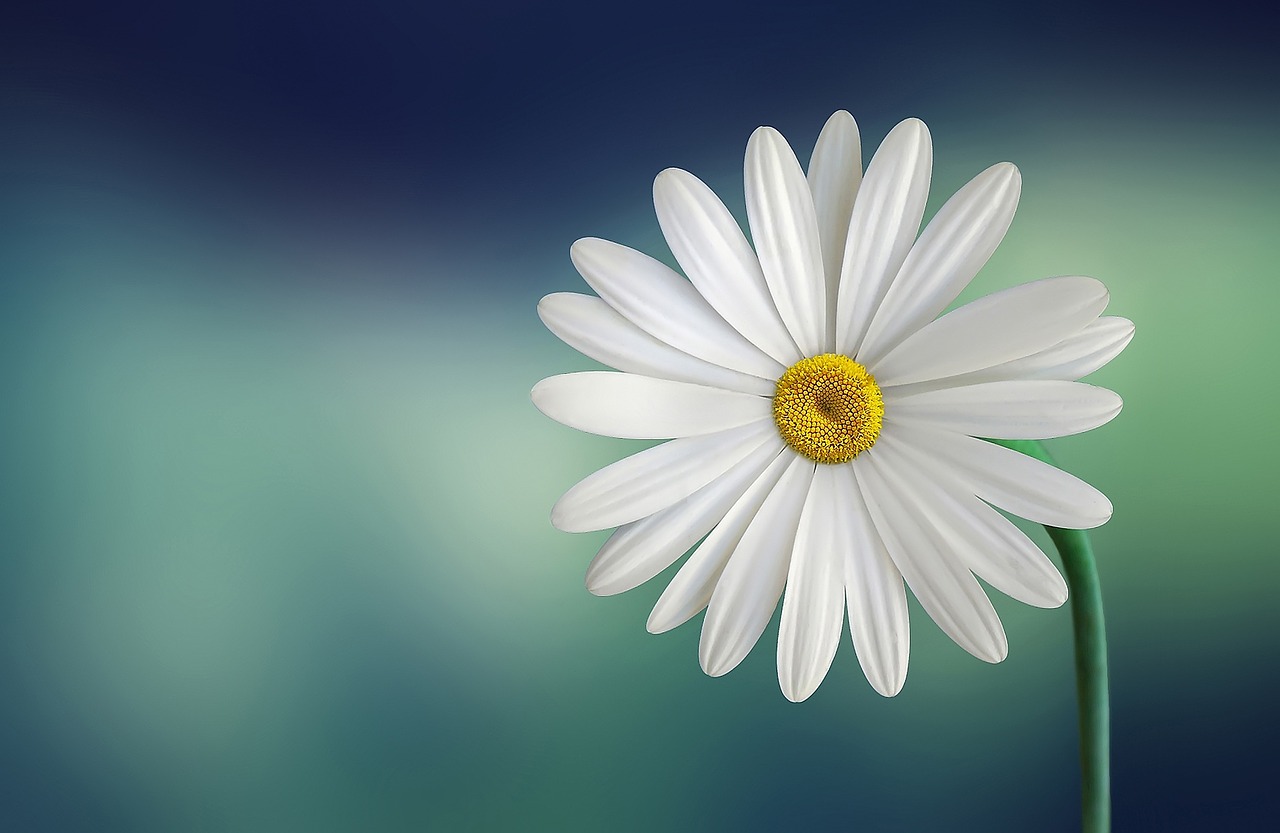 2Jesus wants to do something for us,
But in our words we should be righteous,
By guarding our lips no guile speaking,
By His divine help, our tongues bridling.
Refrain:O Change my heart, transform me, I pray,
Take my life for Thee Dear Lord today,
Heal my Laodicean Malady,
Renew my mind, Lord, this is my plea.
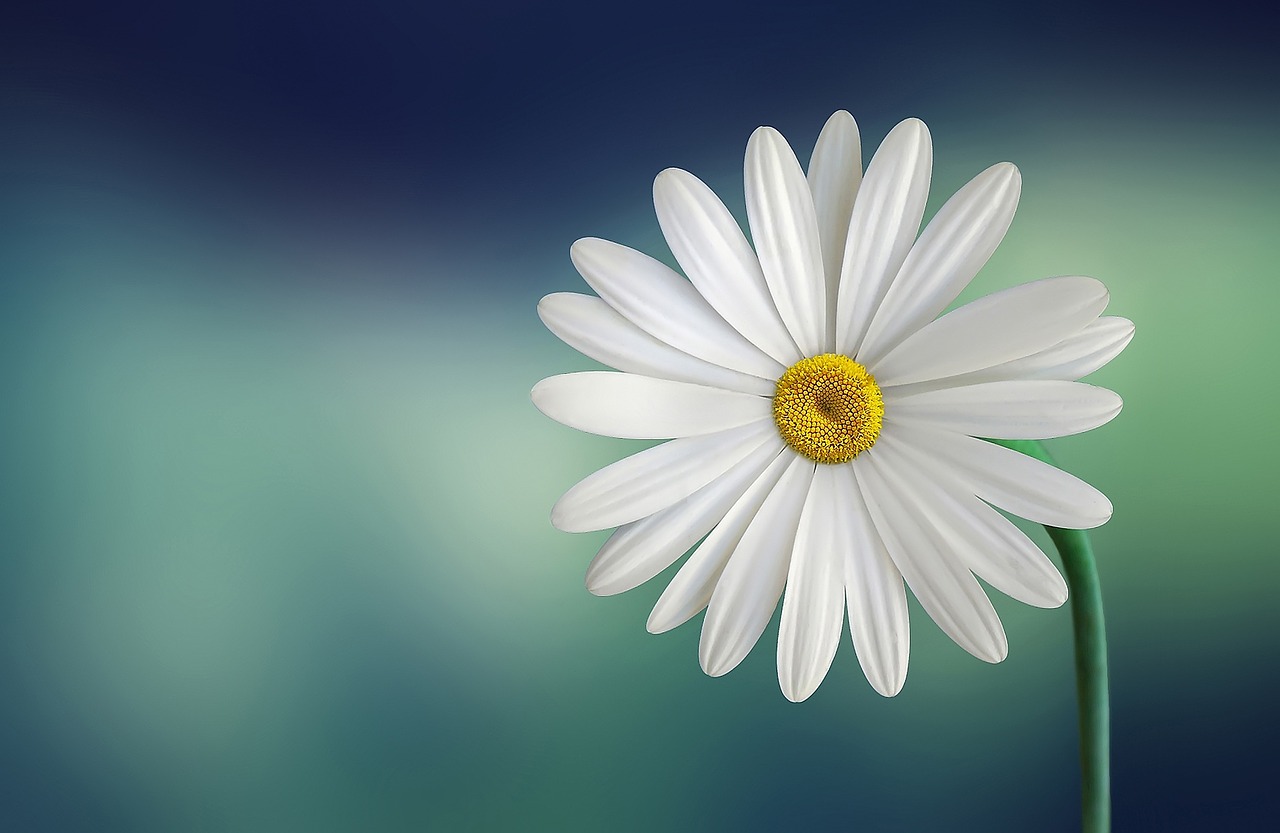 3For a life perfect, I am striving,
By the golden rule, I am living,
Idle tales shunning, from gossip free,
Redeeming the time, dear Lord for Thee.
Refrain:O Change my heart, transform me, I pray,
Take my life for Thee Dear Lord today,
Heal my Laodicean Malady,
Renew my mind, Lord, this is my plea.
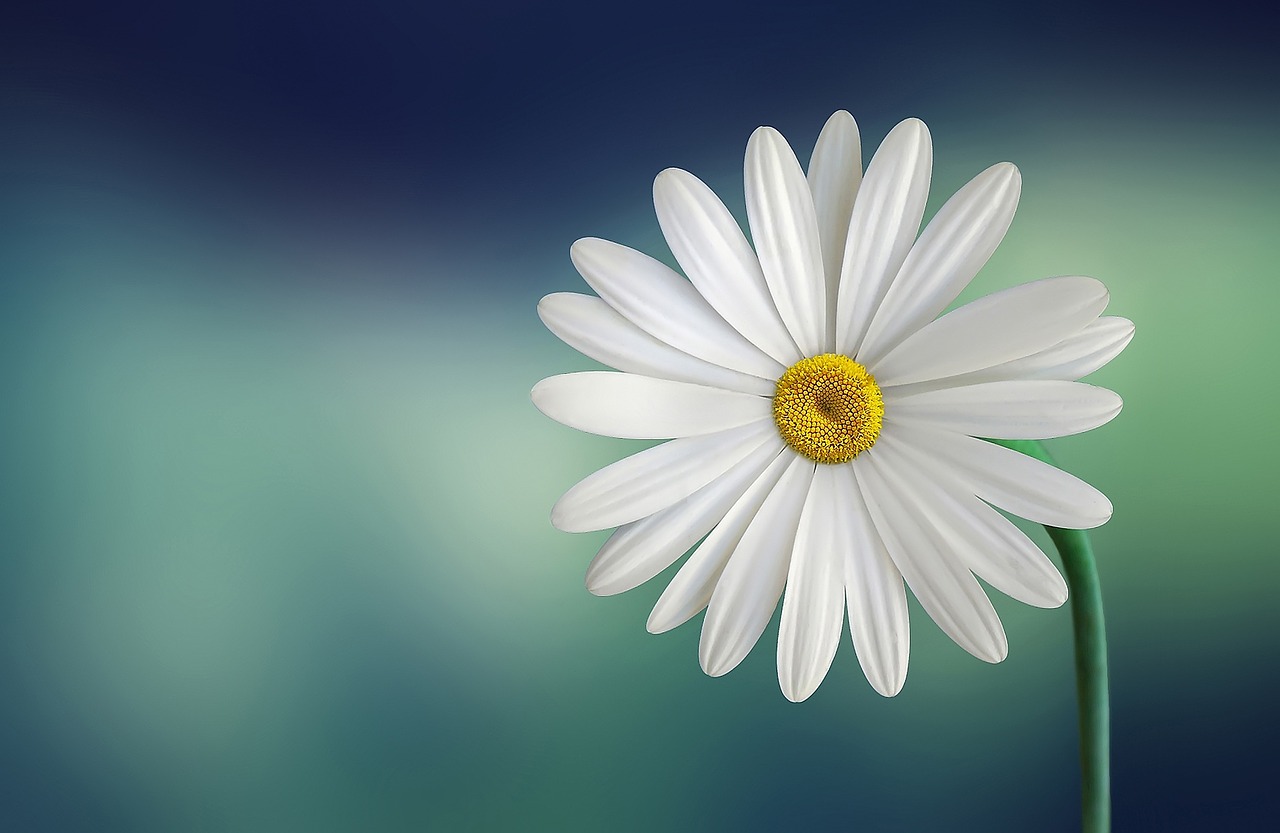 4I'll be talking less and praying more,
Tender and courteous, like ne’er before, 
Working and studying whene’er alone,  
To this noble end, Lord, lead me on!
Refrain:O Change my heart, transform me, I pray,
Take my life for Thee Dear Lord today,
Heal my Laodicean Malady,
Renew my mind, Lord, this is my plea.